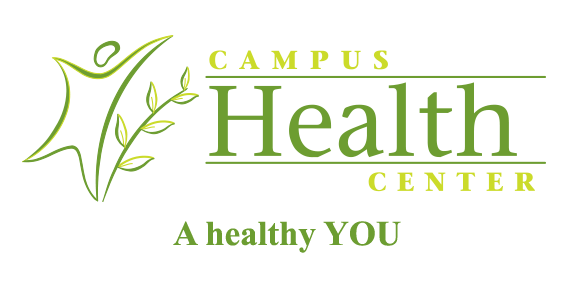 Relationship Health
Anthony Talocco
WSU Campus Health Center | http://health.wayne.edu | 313-577-5041 | campushealth@wayne.edu
CHC - Love Shouldn’t Hurt Campaign
What the Campus Health Center is all about…
Mission is to help all Wayne State students stay healthy so that they can attain their educational, professional, and personal goals. 
We aim to do so by providing healthcare services to prevent and treat common physical illnesses. 
We also work to promote the health and well-being of students at Wayne State University.
What our campaign is about:
Love is a driving force in our lives, and yet we often don't learn much about how to have healthy relationships and the signs of unhealthy relationships. Our Love Shouldn't Hurt campaign aims to increase knowledge about healthy relationships, signs of abuse, and available resources locally.
We want to be there for our student night and day as well as inspire them to be the next generation of healthcare providers.
The Importance of Healthy Relationships
In a healthy relationship, communication is key. 
Set Boundaries. Everyone deserves to be treated with respect — even during an argument.
 
Find the Real Issue. Typically, arguments happen when one partner’s wants are not being met. Try to get to the heart of the matter. If your partner seems needy, maybe they are just feeling insecure and need your encouragement

Agree to Disagree. If you and your partner can’t resolve an issue, sometimes it’s best to drop it. You can’t agree on everything. Focus on what matters.

Compromise When Possible. Easy to say but hard to do, compromising is a major part of conflict resolution and any successful relationship. 

Consider Everything. Is this issue really important? Does it change how the two of you feel about each other? Are you compromising your beliefs or morals? If yes, it’s important that you really stress your position. If not, maybe this is a time for compromise.
Dating Basics
“Dating” means different things to different people, particularly across generations. Loveisrespect, defines “dating” as two (or possibly more than two) people in an intimate relationship. 
The relationship may be sexual, but it doesn’t have to be. It may be serious or casual, straight or gay, committed or open, short-term or long-term.

Is Holding a Grudge Towards My Partner Unhealthy?
Yes, holding a grudge against your partner is unhealthy, not only for your relationship but also for you. Holding grudges for a long time can result in building up anger. 
To maintain a healthy relationship, you need to be able to forgive your partner for their past mistakes. 
The other option is letting them go. Try to remember: being with a person you cannot forgive is not going to do either of you any good.
What should I look for in a partner?
Treats you with respect.
Doesn’t make fun of things you like or want to do.
Never puts you down.
Doesn’t get angry if you spend time with your friends or family.
Listens to your ideas and is able to compromise with you.
Isn’t excessively negative.
Shares some of your interests and supports you in pursuing what you love.
Isn’t afraid to share their thoughts and feelings.
Is comfortable around your friends and family.
Is proud of your accomplishments and successes.
Healthy LGBTQ Relationships
No matter your sexual orientation, you deserve a healthy relationship. LGBTQ+ relationships may have these special concerns:
Respects your chosen gender pronouns or name.
Respects your boundaries.
Never threatens to out you to people.
Never disrespects your gender or sexual identity just because you don’t have sex the way they want you to.
How can we better communicate?
For healthier communication, try to:
Find the Right Time. If something is bothering you and you would like to have a conversation about it, it can be helpful to find the right time to talk. 
Talk Face to Face. 
Do Not Attack. 
Be Honest. 
Check Your Body Language. 
Use the 48 Hour Rule. If your partner does something that makes you angry, you need to tell them about it. But you don’t have to do so right away.
Types of Abuse
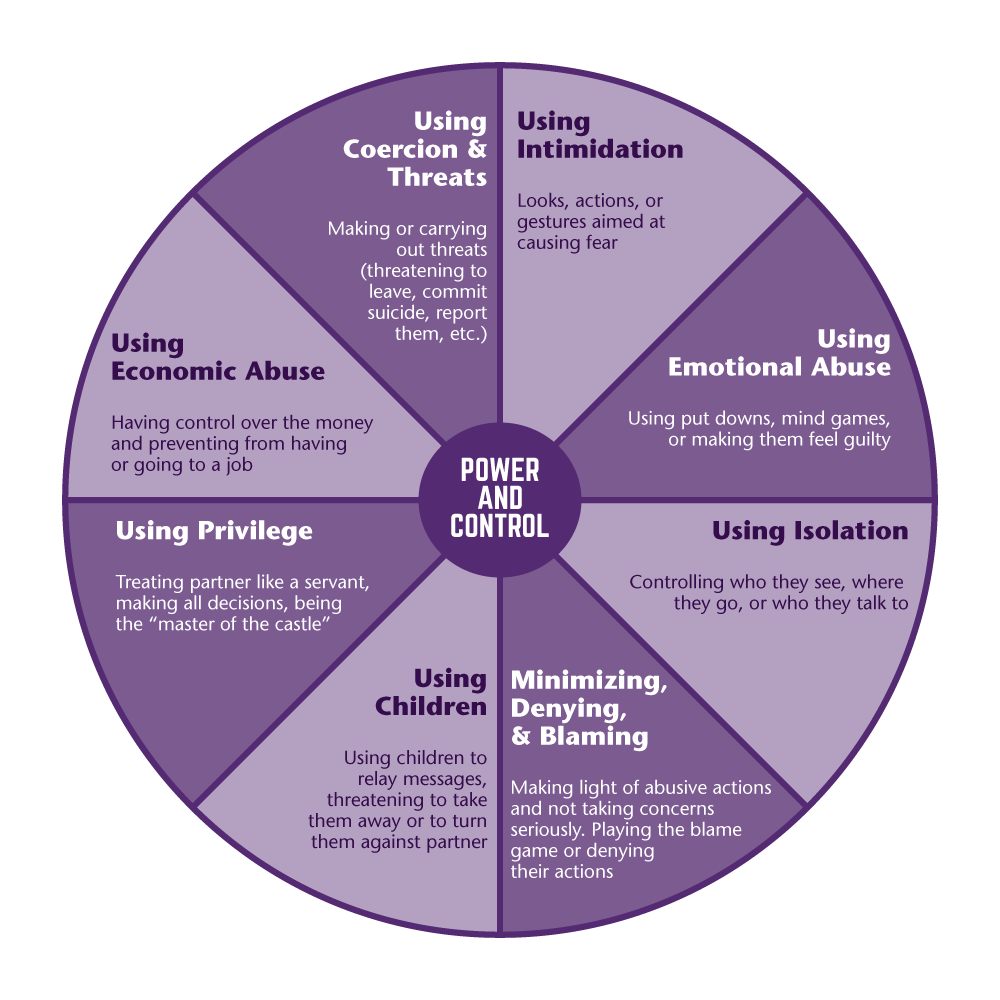 Physical: is any intentional and unwanted contact with you or something close to your body. 
Emotional: includes non-physical behaviors such as threats
Sexual: refers to any action that pressures or coerces someone to do something sexually they don’t want to do. 
Financial: can be very subtle. It can include telling you what you can and cannot buy or requiring you to share control of your bank accounts. 
Digital dating abuse is the use of technologies such as texting and social networking to bully, harass, stalk or intimidate a partner. 
Stalking abuse is when a person repeatedly watches, follows or harasses you, making you feel afraid or unsafe.
Look for The Signs
These are common signs of an abusive relationship:
Shows extreme jealousy

Physically hurts or intimidates you Insults, demeans, or shames you Ignores your feelings or boundaries

Partner May Try to Control: 
Your money

Your social media

Who you see, where you go, or what you do
Are You In a Healthy Relationship? (quiz)
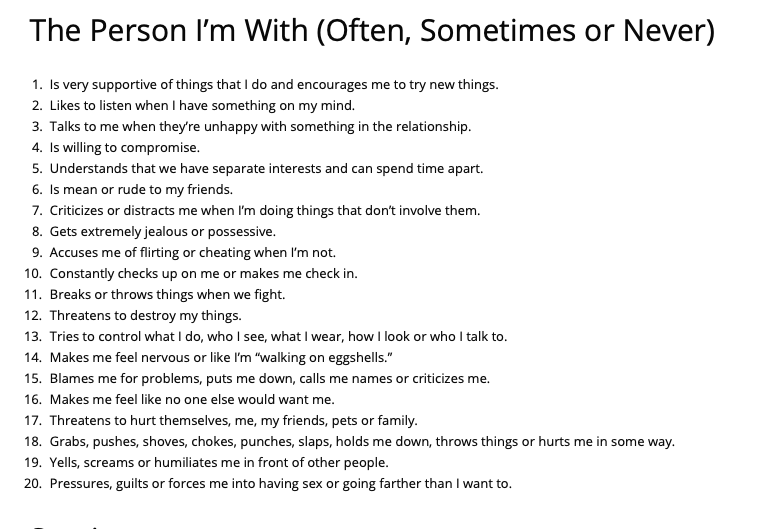 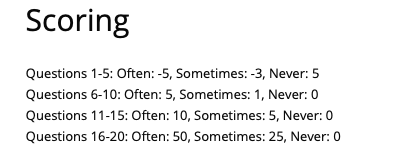 https://www.loveisrespect.org/wp-content/uploads/2017/07/HR-Quiz-final.pdf
Don’t Shelter-in-Place with an Abusive Partner!
Shelters are considered “essential businesses” and are still open. Many offer virtual visits or phone consultations.
Develop a safety plan:
PRIORITY: have a list of local shelters and find out their walk-in policies.
Have a trusted friend or family member on call who you can quarantine with.
Communicate with friends or family daily for support.
Have a code word in place so friends or family know if you’re in danger and need to get out NOW.
Have a safe space ready in your house you can escape to if an argument breaks out.
Always keep your cell phone on you to call friends/family, or 911.
Call 911 in an emergency.
Wayne State University - CAPS
Counseling & Psychological Services (CAPS) 
	Monday - Friday 8:30 AM to 5:00 PM	Room 552 Student Center Building
Provides counseling to help you build and reach your goals for psychological health and academic success
Free and confidential 
You can walk in to complete a short screening assessment to see which of our services best meets your needs
Counseling services to registered Wayne State students
Therapy groups, support groups, and educational groups
Outreach services and events
Workshops/educational activities 
Crisis intervention for students, faculty, and the university community
Resources You Can Access Anywhere!
The National Domestic Violence Hotline
	800-799-7233
Loveisrespect
	1-866-331-9474     	Online chat at: loveisrespect.org    	Text: loveis to 22522 
Highly-trained advocates offer support, information, and advocacy to young people who have questions or concerns about their dating relationships. 

CDC Train Program and Violence Prevention
https://www.train.org/cdctrain/
https://www.cdc.gov/violenceprevention/pdf/ipv-technicalpackages.pdf
Free Mental Health Resources for WSU Students and Community
WSU Counseling and Psychological Services (CAPS)
Free remote individual counseling services for students
Call CAPS anytime between 9am and 4pm Mon-Fri to start the consultation process
313-577-3398
Visit caps.wayne.edu to learn about our remote counseling services
313-577-9982 for After Hours (after 5pm and weekends)
WSU College of Education Counseling and Testing Center 
Free remote individual counseling for community
Call to schedule your appointment (no initial consultation needed)
313-577-1681
Office hrs: Mon-Thur 2pm-7pm
WSU Suicide Prevention Initiative
Free virtual training and outreach services about suicide prevention and mental health
Visit www.suicideprevention.wayne.edu to access free online training
Mental Health First Aid Training online to be available soon
Contact Us
Campus Health Center
5285 Anthony Wayne Drive
Detroit, MI 48202
(313) 577-5041
Email at CampusHealth@wayne.edu
Online at health.wayne.edu
Follow us on social media: 
Twitter - @WSUCampusHealth
Facebook - @CampusHealthCenter
Instagram - @campushealthcenter

Now offering telehealth visits through telephone or webcam!
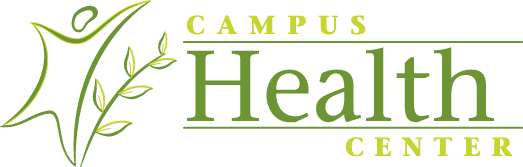 [Speaker Notes: Thank audience for listening to presentation.  Offer contact information.]
References
Campus Health Center WSU. (7AD). Relationship Health - Love Shouldn't Hurt Campaign. Retrieved February 27, 2020, from https://health.wayne.edu/
Fuller, Kristen. (2020, April 3). Intimate partner violence and child abuse during COVID-19. Psychology Today. Retrieved April 28, 2020, from https://www.psychologytoday.com/us/blog/happiness-is-state-mind/202004/intimate-partner-violence-and-child-abuse-during-covid-19
Health Programming. (2020, January 1). Retrieved March 3, 2020, from https://health.wayne.edu/request-program-form/
LoveIsRespect. (2017, October 18). How Can We Communicate Better? Retrieved March 7, 2020, from https://www.loveisrespect.org/healthy-relationships/communicate-better/
LoveIsRespect. (2020, March 2). Home - loveisrespect. Retrieved March 10, 2020, from https://www.loveisrespect.org/
Wayne State University. (2018, February 7). Relationship health. Retrieved March 9, 2020, from https://warriorlife.wayne.edu/relationships
Wayne State University. (2019, April 22). Wayne State University. Retrieved March 1, 2020, from https://caps.wayne.edu/